For updated version, please click on  
http://ocw.ump.edu.my
GEOTECHNICAL ENGINEERINGSlope Stability (Learning activities)
by
Dr. Amizatulhani AbdullahFaculty of Civil Engineering ad Earth Resourcesamizatulhani@ump.edu.my
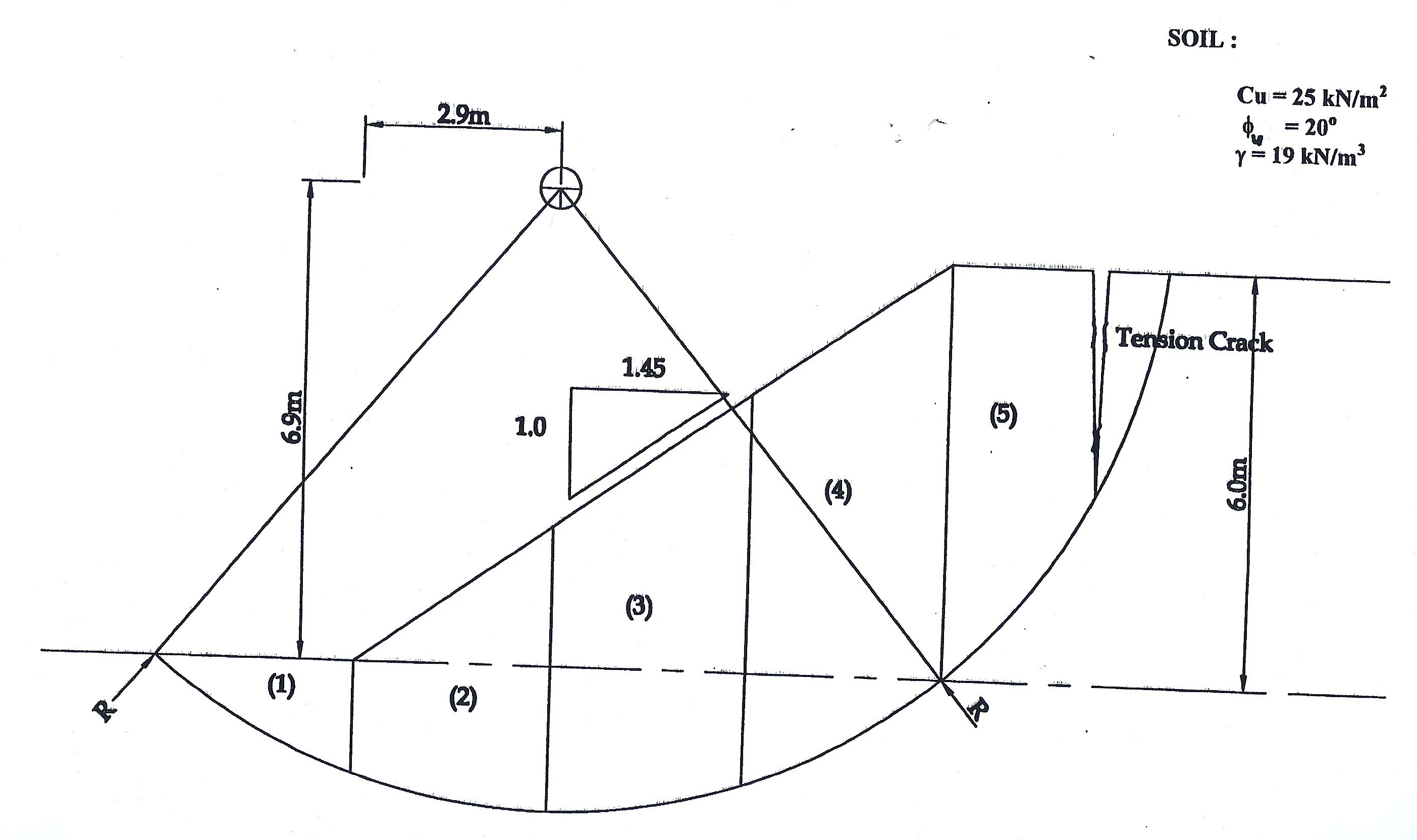 Using the method of slices, determine the factor of safety of the slope for a trial slip circle as shown in the figure. Calculate the depth of tension crack where the slip circle suppose to end.
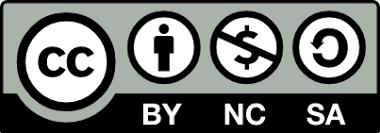 Slope Stability by Dr. Amizatulhani Abdullah
Author InformationDr. Amizatulhani AbdullahDr. Mohd Yuhyi Mohd TadzaDr. Youventharan DuraisamyDr. Muzamir HasanIr. Azhani Zukri